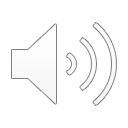 2. Happy Birthday, Jesus!
Part 2
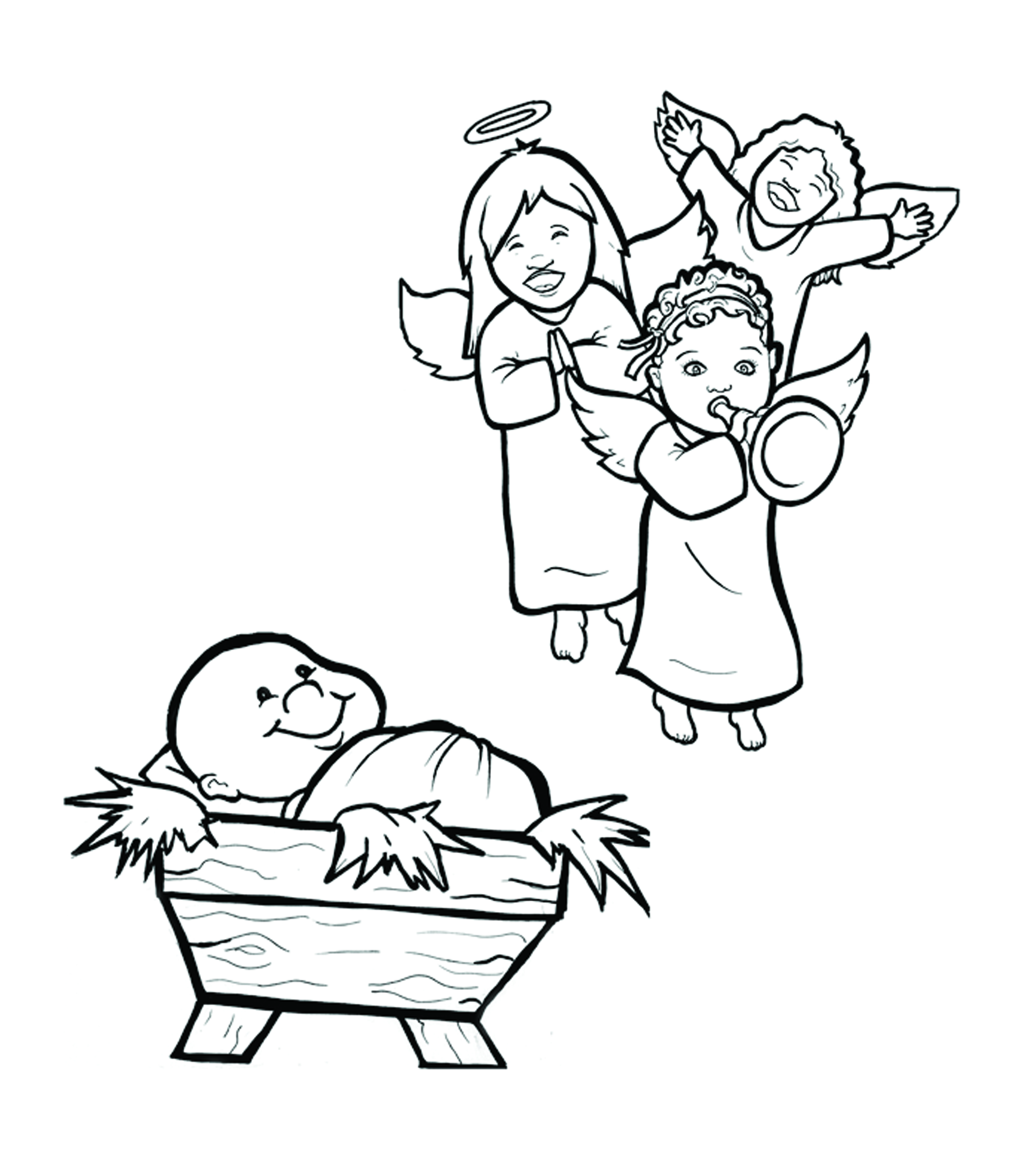 New Words
Rule Breakers
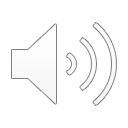 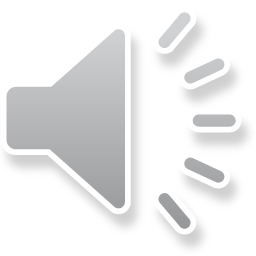 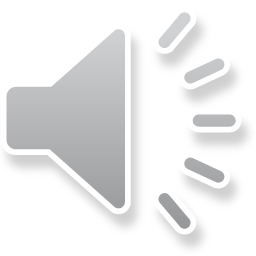 Other Sounds – Soft G
ge, gi, gy often make the soft sound
giant
gentle
gym
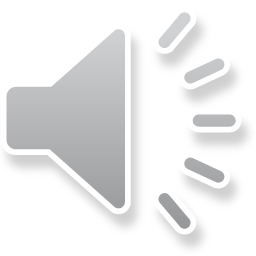 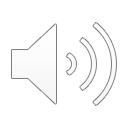 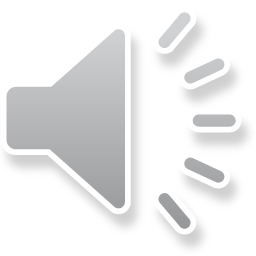 angel
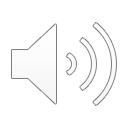 Silent Letters
wrapped
Christ  mas
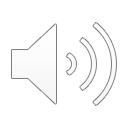 New Words
great
walked
Mary
angels
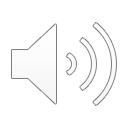 Christ
Nazareth
Bethlehem
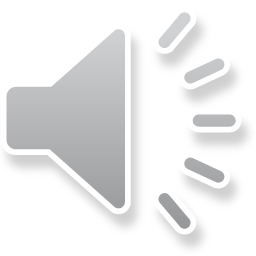 Rule Breakers
These words do not follow phonetic patterns.
the
of
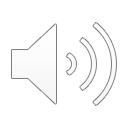 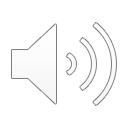 his
son
been
everyone
where
there
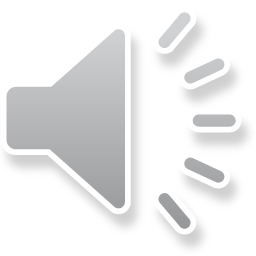 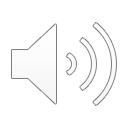 walk
many
were
was
you
your